E04
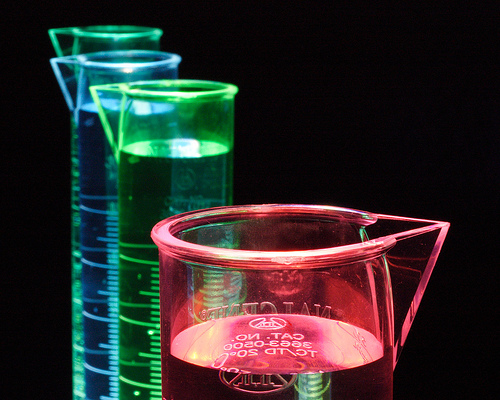 3 quizzes
TSW 1-4
TSW 5-7
TSW 8-10
Balancing Chemical Reactions
Reactant(s)= the things that change in a reaction, found on the left side of the equation.

Product(s)= the new substances formed from the change, found on the right side of the equation

                    Yield sign ; this means that a reaction is/has taking place.


Reactant                        Product
Types of reactions
Synthesis

A + B → AB

8 Fe + S8 → 8 FeS
Decomposition

AB → A + B

2 H2O → 2 H2 + O2
Types of reactions
Single-Replacement

 A + BC → AC + B

Zn + 2 HCl → ZnCl2 + H2
Types of Reactions
Double-Replacement
AB + CD → AD + CB

NaCl + AgNO3 → NaNO3 + AgCl
Combustion
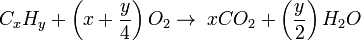 Cx Hy+ O2                        CO2   + H2O
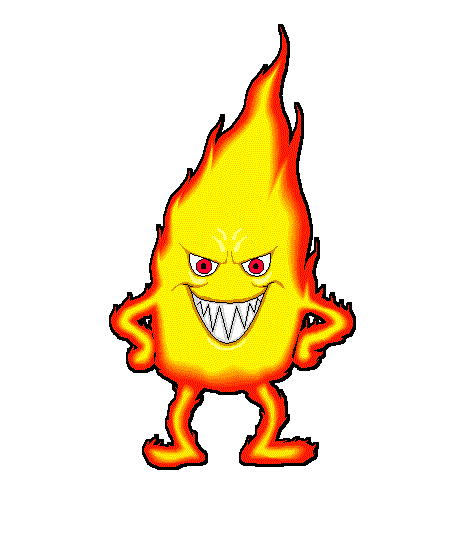 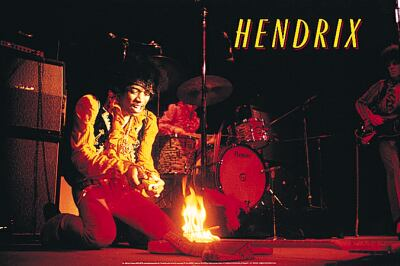 Law of Conservation of Mass
 States that matter can not be created or destroyed

In other words; the number of elements on the reactants side of the equation must equal the number of elements on the products side.  The equation must be balanced.
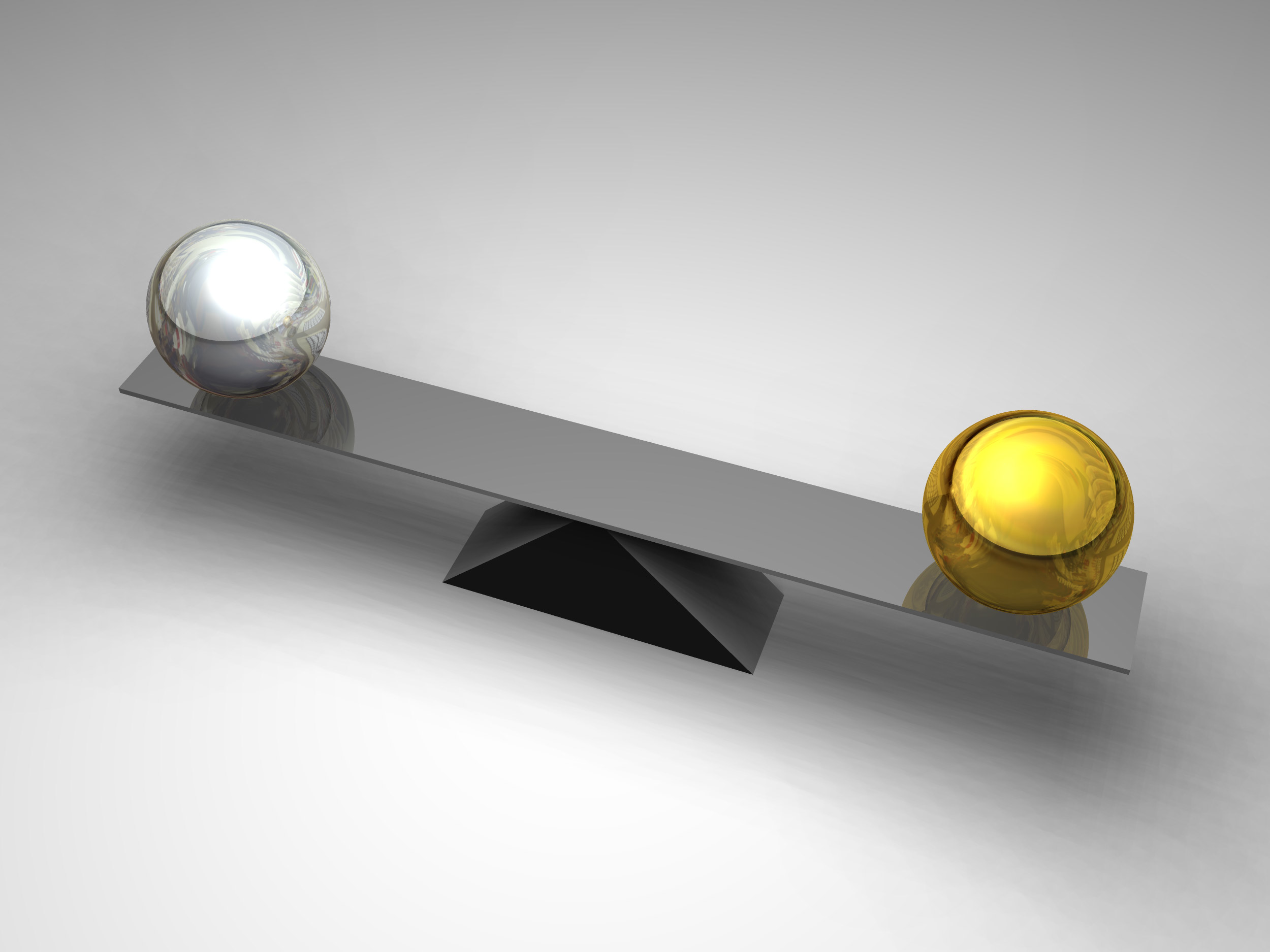 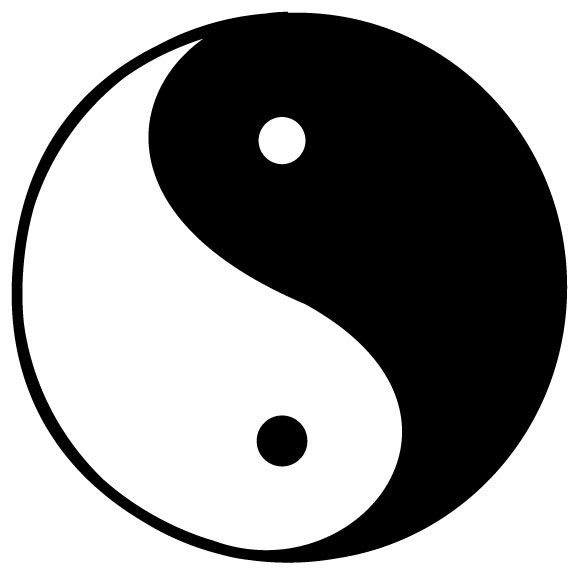 Reactants
Product
We read this as: hydrogen plus oxygen yields water
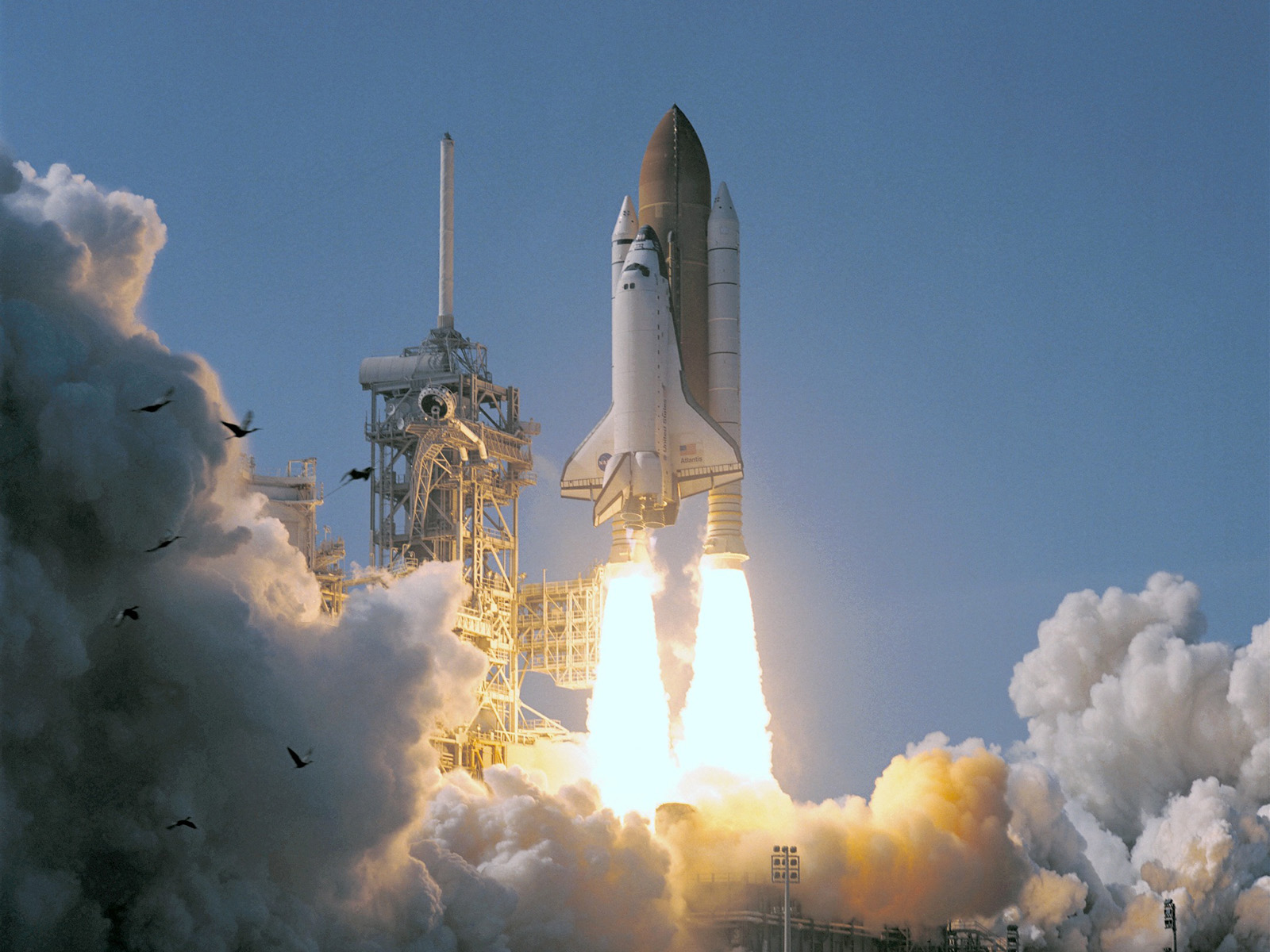 H2  +  O2               H2O
What is wrong with this equation?
Step 1: count
H2  +  O2               H2O
2
2
2
1
What is wrong with this equation?
Step 2: add a coefficient to the increase the number of the elements that are needing to be increased to be balanced.
* The coefficient multiplies every element in the formula*
***Coefficients can only be placed in FRONT of the compound/ molecule! ***
4
2
2
H2  +  O2             2 H2O
2
Step 3:  Recount
Step 4: Is it balanced?  Yes- you are done;  No- repeat step 2
What is wrong with this equation?
Step 5: add a coefficient to the increase the number of the elements that are needing to be increased to be balanced.
4
4
2
2H2  +  O2             2 H2O
2
Step 6:  Recount
Step 4: Is it balanced?  Yes- you are done
Redox reactions: reduction-oxidation

The term comes from the two concepts of reduction and oxidation. It can be explained in simple terms:

Oxidation is the loss of electrons or a increase in oxidation state by a molecule, atom, or ion ( Such as O, F, Cl, & Br)


Reduction is the gain of electrons or a decrease in oxidation state by a molecule, atom, or ion. ( such as  Li, Na, Mg, Fe, Zn, &  Al)
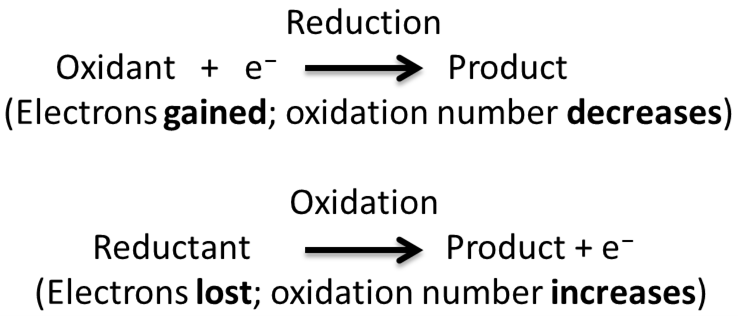 TSW#4
Changes in Energy
Chemical Energy-Energy that is stored in the bonds of molecules and compounds. 
Energy is needed to break the existing chemical bonds

Activation energy: The minimum amount of energy  needed to get a reaction started.
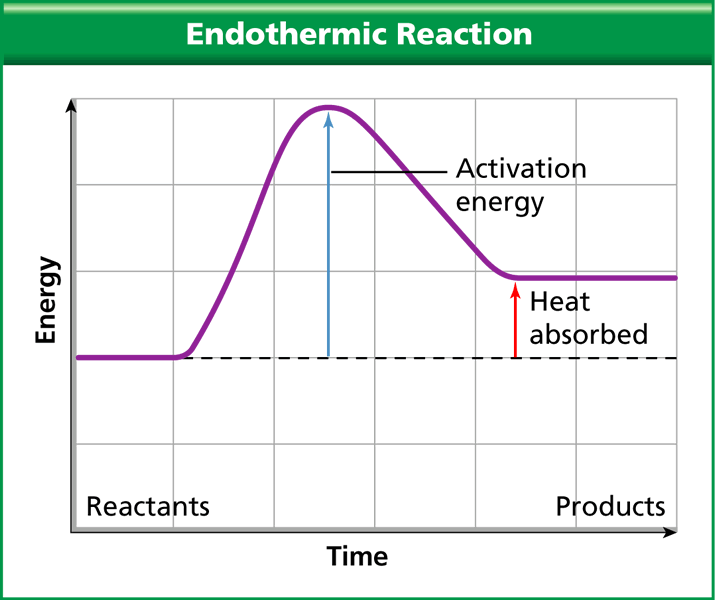 During a chemical reaction this energy is either given off or absorbed
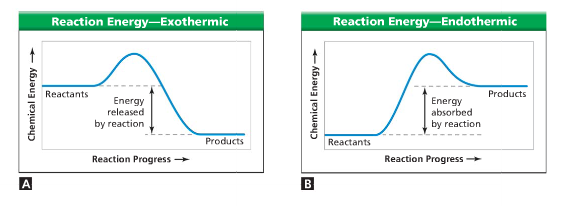 Exothermic- Reactions that release energy to its surroundings.
Endothermic- Reactions that absorb energy from its surroundings.
Controlling Reactions
Concentration
Amount of one material in a given amount of another.
Increasing the concentrations of the reactants will make more particles react. 

Stirring:
Stirring- increases the exposure of the reactants to each other.
Temperature
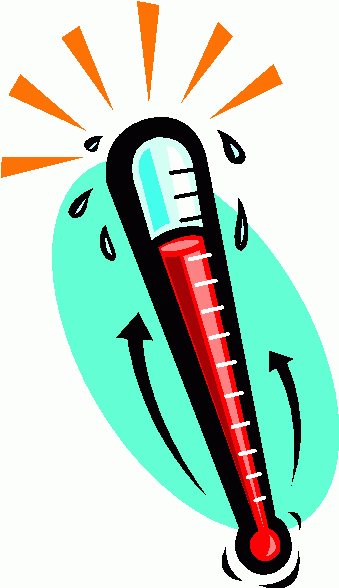 Increasing temperature will cause particles to move faster.
If  the particles move faster, they come in contact more often.
If the particles move faster they will have more energy, which helps react the required activation energy
Surface Area
Increasing the particles of a material that are exposed,  the reaction can happen faster.
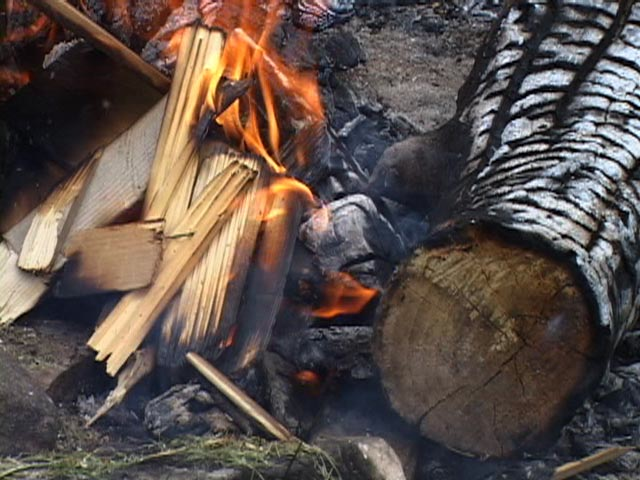 Catalysts
A material that increases the speed of a reaction by lowering the activation energy.
Enzymes are catalysts in the cell and body that provide a place or surface for reactions to take place.
They are temperature sensitive. Also, they are not used up in the reaction
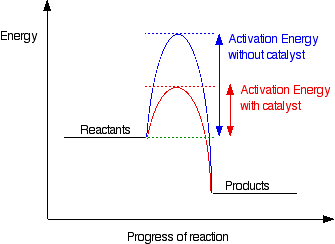 Inhibitors
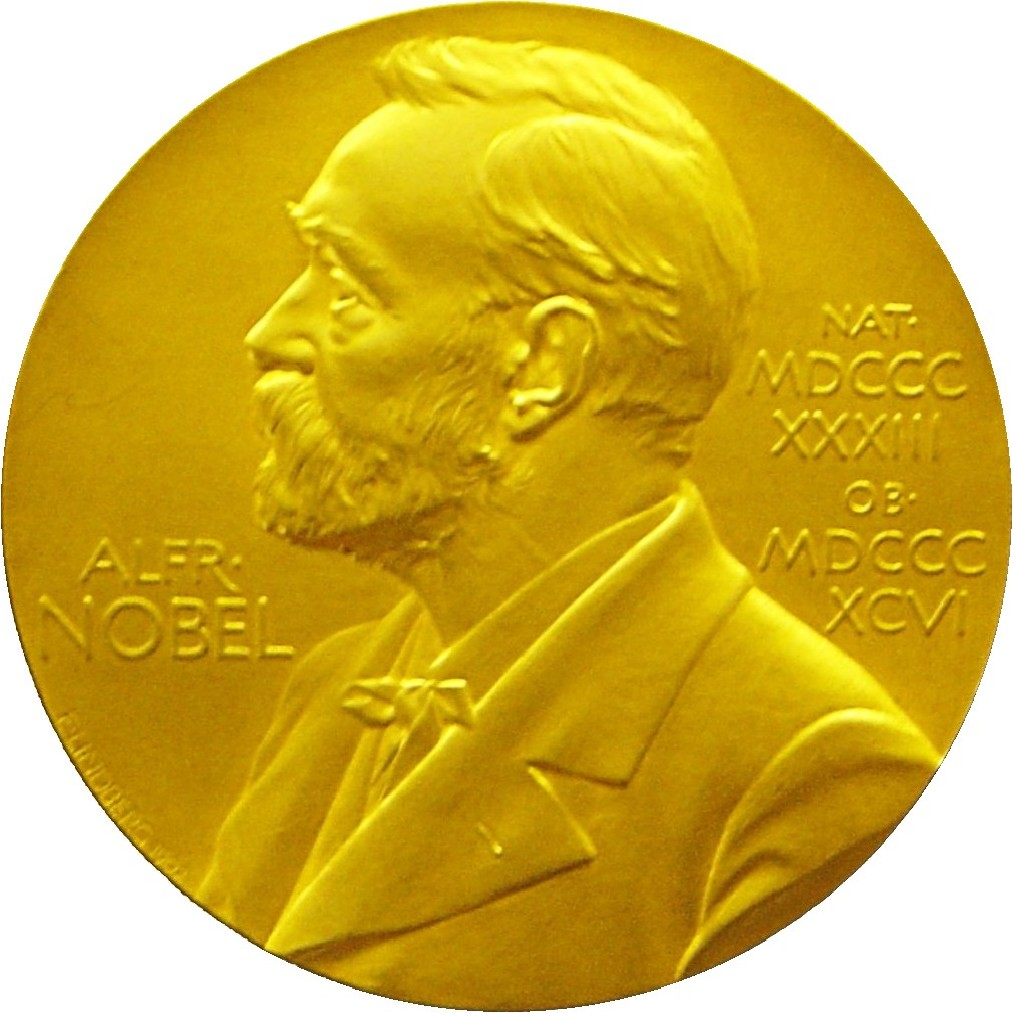 Materials that decrease  the speed of a reaction
 Alfred Nobel-Nitroglycerin to Dynamite
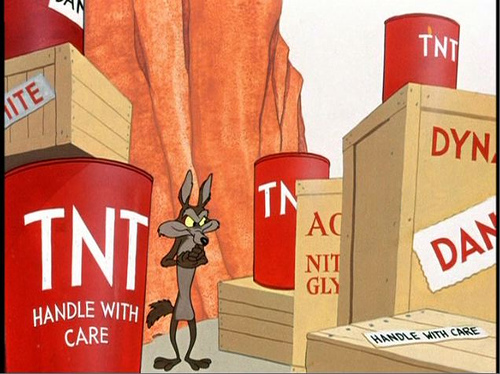 Quiz #1
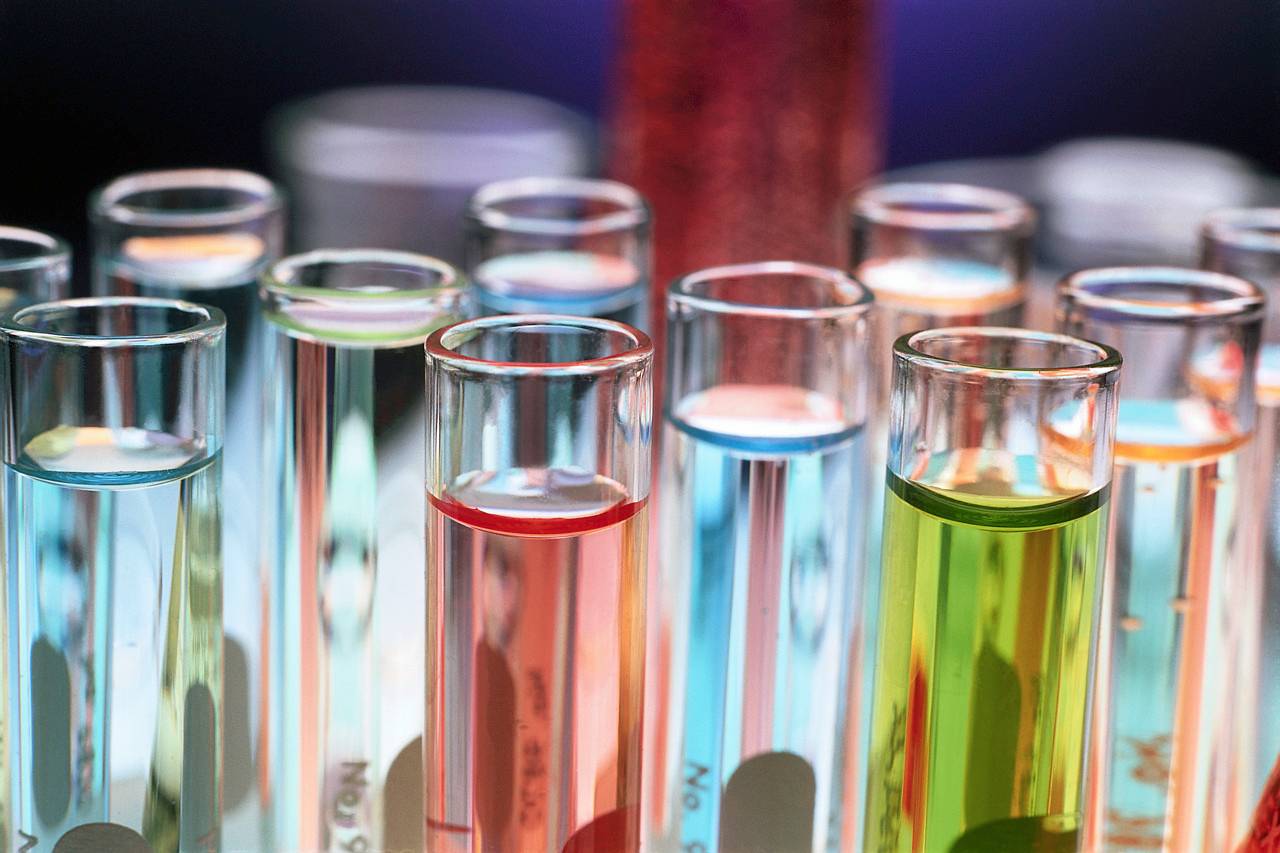 TSW #6 Forming Solution
Remember?
Particles are well mixed not seen with the naked eye
Parts of a solution
Solvents-part of solution in the largest amount
It dissolves the other substance
Solute- part of the solution in the smallest amount
It is dissolved by the other substance
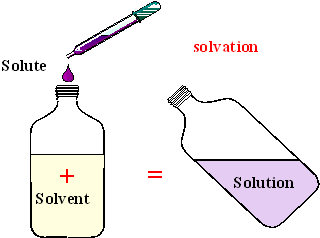 Universal Solvent
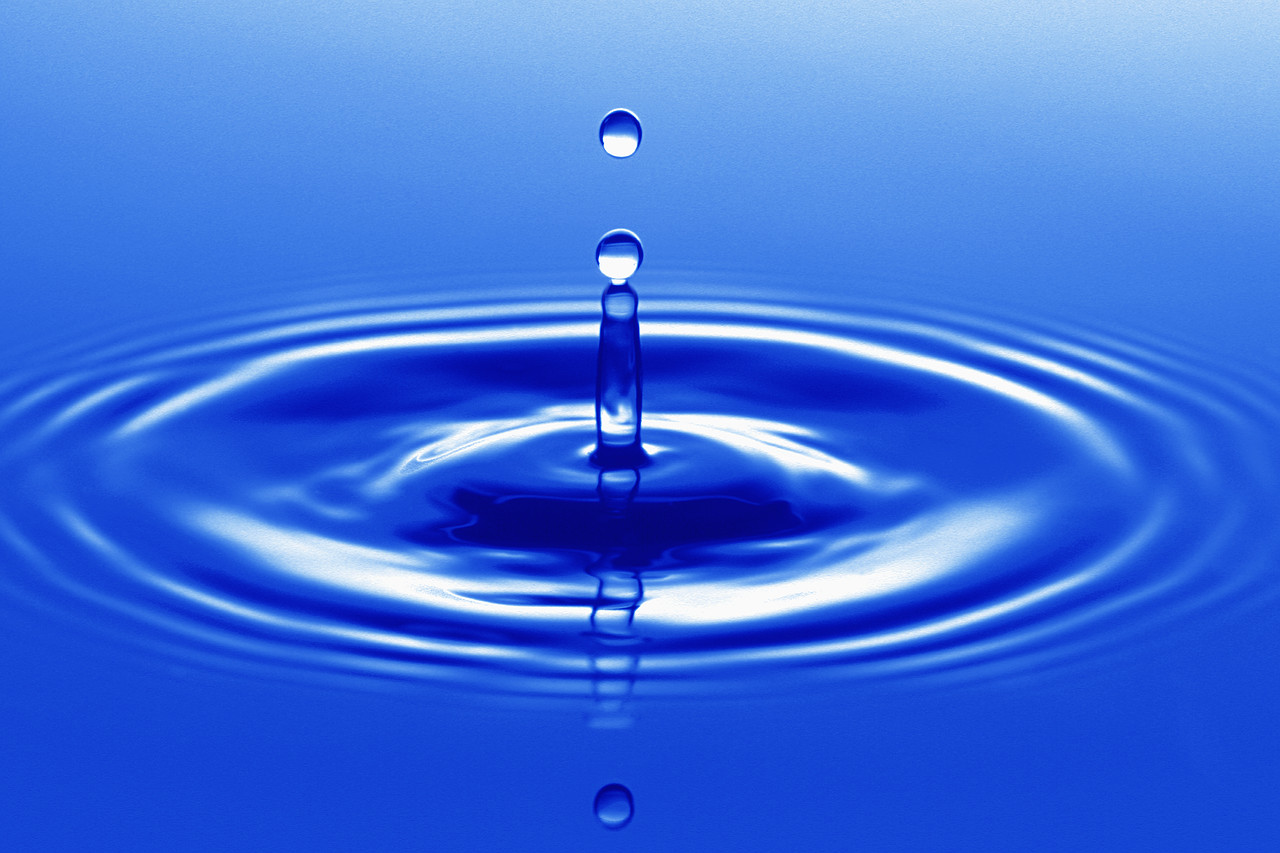 Water is called the “Universal Solvent”  because it dissolves so many substances.
Substances can dissolve in water 3 ways:

Disassociation- ionic compounds separate to form ions
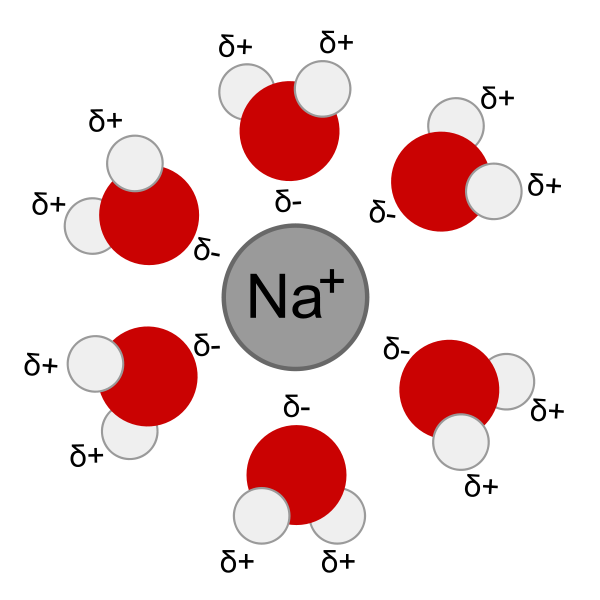 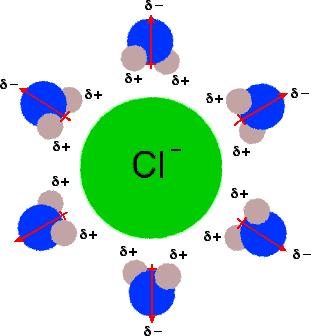 2. Dispersion: Molecular compounds break into small pieces and spread evenly through out the solution.
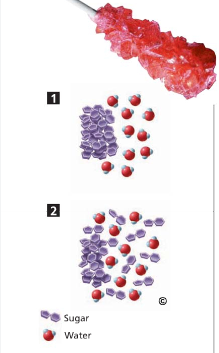 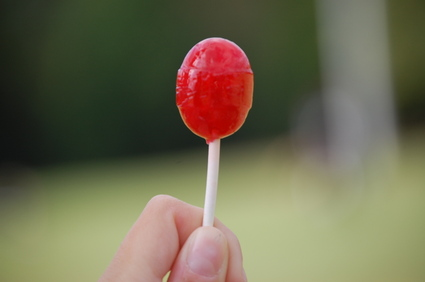 Ionization of Molecular Compounds
Ionization: When neutral molecules gain or lose electrons and changes chemically by a reaction of the solute and solvent
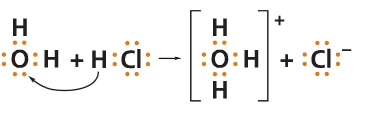 Properties of Liquid Solutions 

Physical properties of a solution can differ from those of its solute and solvent in three ways:

Conductivity- ionic compounds do dot conduct electricity until the are dissolved in water. 

Boiling & melting points change:
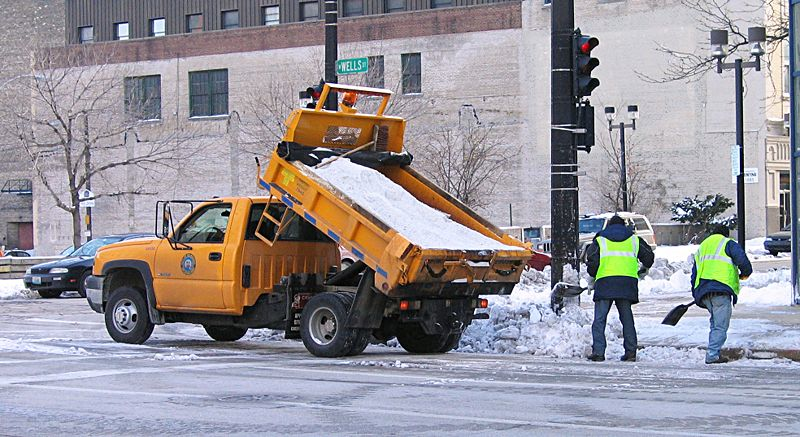 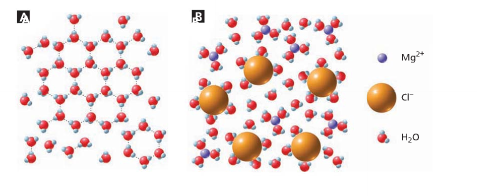 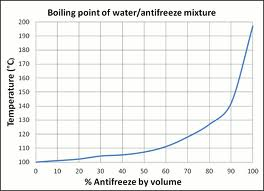 Boiling point
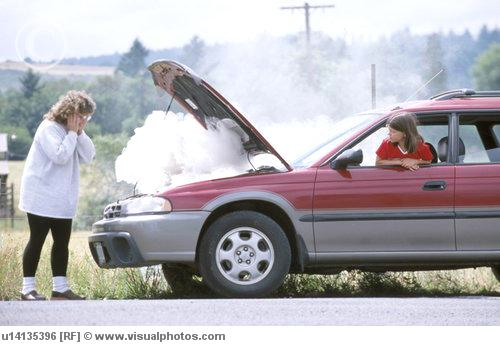 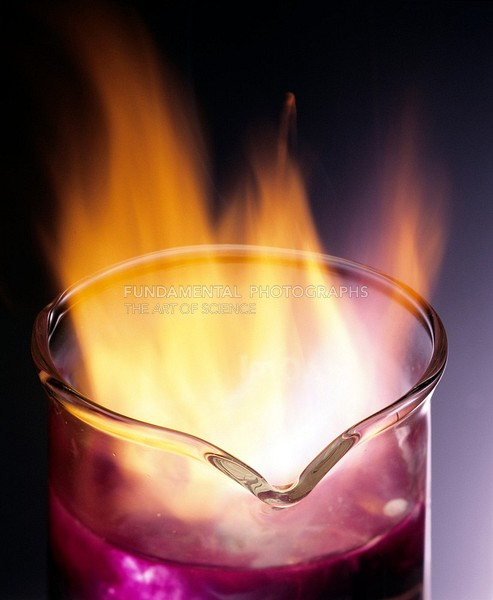 Heat  of Solutions
During the formation of a solution Energy is either given of or absorbed.“Endo or Exo”
Factors that Effect Dissolving
Surface area- an increase in surface area will speed up a reaction, by making the solute into smaller pieces.


Stirring- mixes the solute come into contact with the solvent at a faster rate.


Heat: increases the particle motion so, it come into contact with the solvent at a faster rate.
TSW#7Solubility
The maximum amount of a solute that dissolves in a given amount of solvent at a constant temperature.
* grams of solute per 100 grams of solvent at a specific temperature.
Characteristic property of a compound that can be used to identify a compound.
* notice all are white powdery substances?
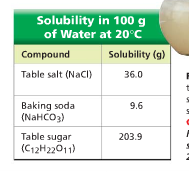 Saturated- the maximum amount of solute is dissolved in a solution at a given temperature. It is full and can not dissolve any more solute.

     If more is added, it well settle to the bottom 

Unsaturated- the solvent can hold more solute at the given temperature.
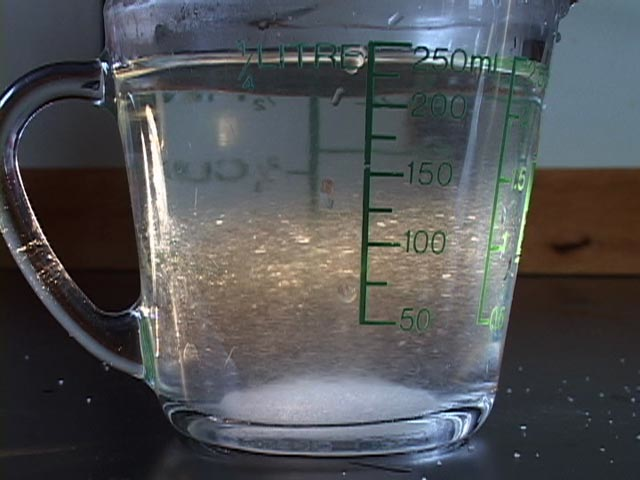 Supersaturated Solution
 
Contains more solute than it can normally hold at a given temperature.
If a saturated solutions is cooled slowly, sometimes extra solute will remain dissolved but, it is very unstable.
 Ex: sodium acetate  & Rock Candy
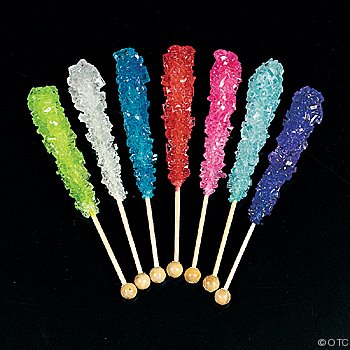 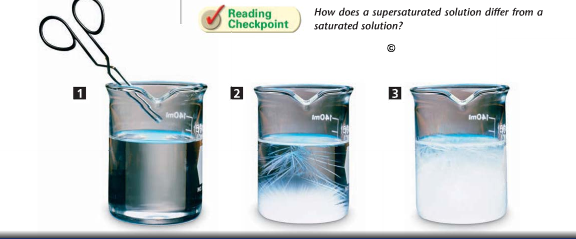 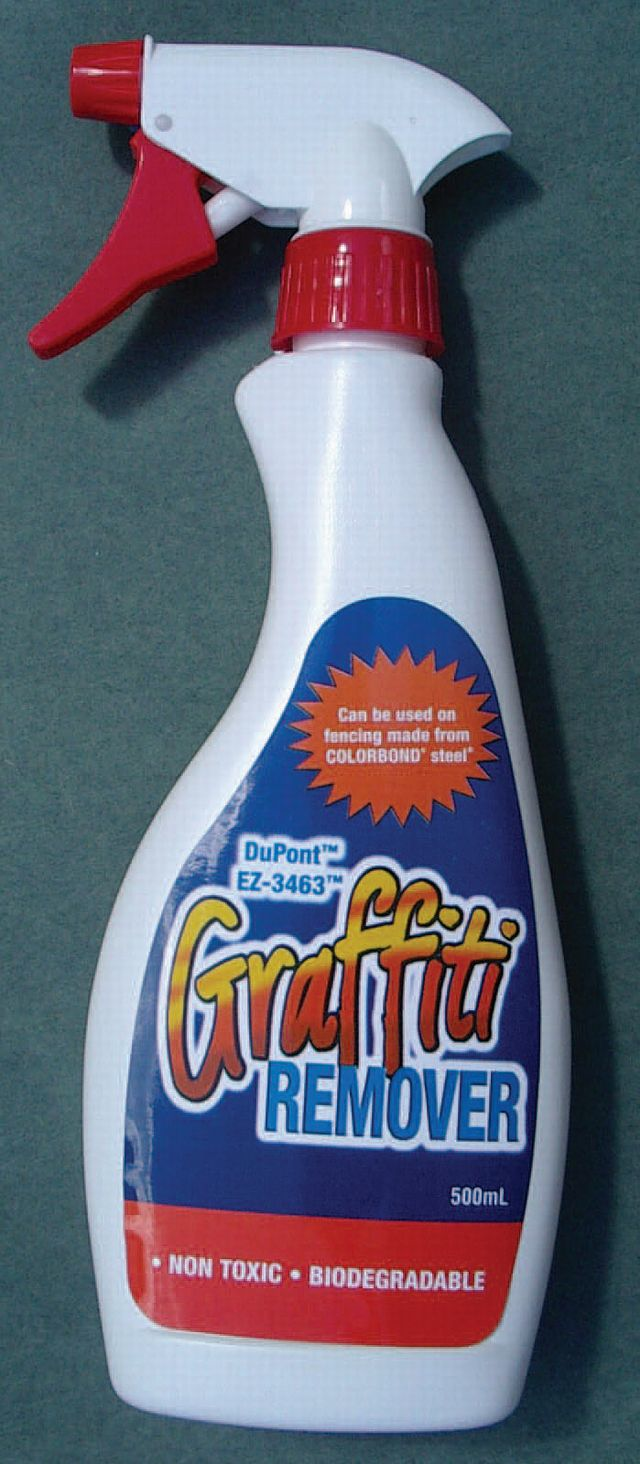 3 Factors that Effect Solubility
1.Polar & Nonpolar Solvents
“Likes dissolve Likes”
Polar dissolves Polar
Nonpolar  dissolves Nonpolar
A Less dense dissolves a more dense
Oil and Water based paint
Vitamins- fat and water soluble
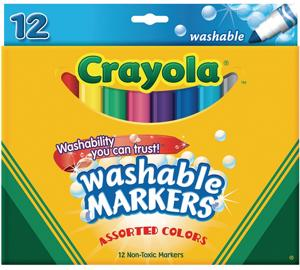 Soap and Detergents are bipolar molecules.  One side “likes” water & the other “likes” dirt. 

In other words, one side of the molecule is polar and the other is nonpolar.
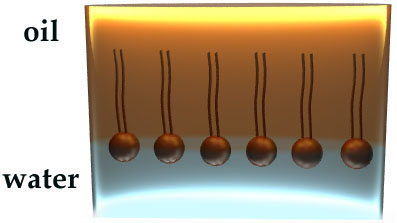 2.Temperature
Generally, Solubility Increases as Temperature Increases
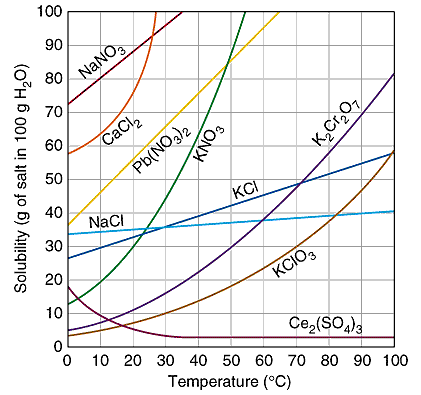 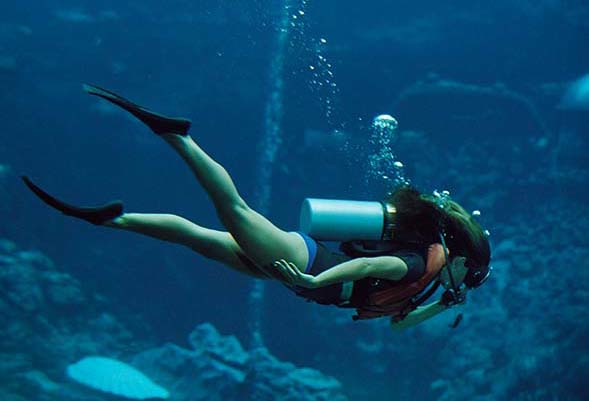 3. Pressure
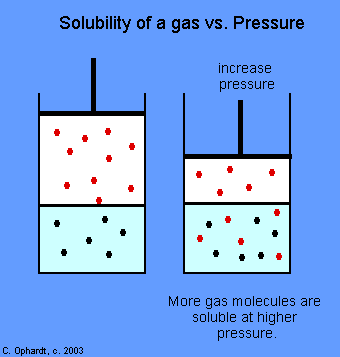 As pressure increases, solubility increases
Scuba driver- “the bends” – happens gasses comes undissolved when they return to the surface to quickly
Concentration
Quiz #2
Amount of solute dissolved in a specific amount of solvent
Dilute- little solute is dissolved
Concentrate-more solute is dissolved
Ways to change concentration:
Add solute, Add solvent, or Remove solvent
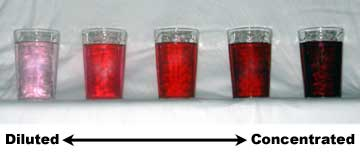 TSW#9 & #10
Acids & Bases
H+ & OH-
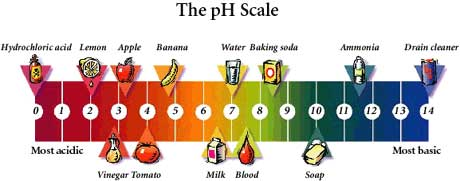 Properties of Acids
Sour taste
Reacts with metals & carbonates (CO3)
Turns blue litmus paper red ( indicator)
Any substance that produces H+  (or H3O+)(Hydronium) in water 
Electron donors 
			Acids in solution:
HCl    H+   +   Cl-

H2SO4  H+  + H+   + SO4-2
Properties of a Base
Taste Bitter
Feels Slippery
Turns red litmus paper blue
Substance that produces OH-1 ( hydroxide) in water
Electron acceptors 
		Bases in Solution:
NaOH  Na+  +  OH-1

Ca(OH)2  Ca+2 + OH-1 + OH-1
Strengths of Acids & Bases
Weak= Low Concentration of H+or OH-1
Strong=High Concentration of H+or OH-1
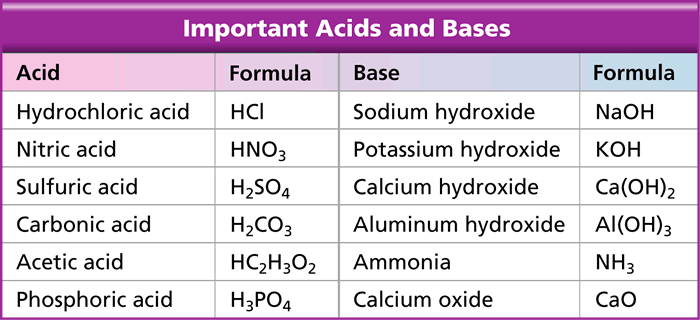 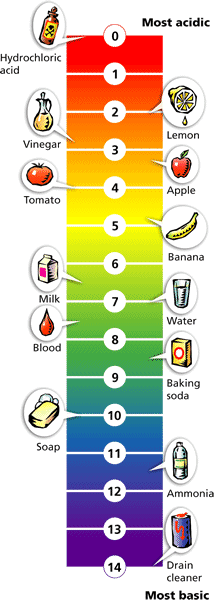 pH Scale
Scale of 0-14
The lower the number the higher pH or more H+ ion
Higher the number the lower the pH or more OH-1 ion
7 is neutral ( not an acid or a base)
The closer to 7; the weaker the acid or base
- Acids and Bases in Solution
Acid-Base Reactions
A reaction between an acid and a base is called neutralization. An acid-base mixture is not as acidic or basic as the individual starting solutions.
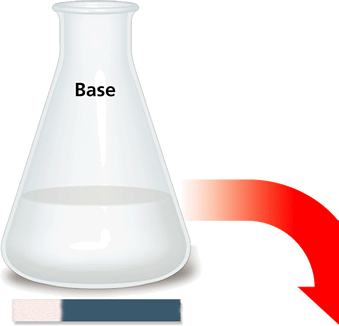 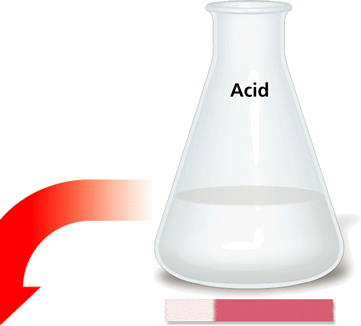 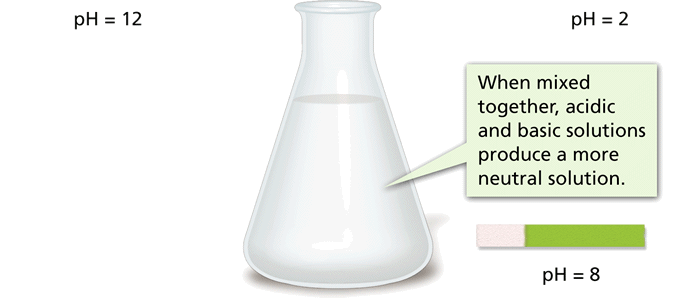 Neutralization Reaction
Acid + Base  Salt + Water

HCl + NaOH  Na+ + Cl-  +H2O

Salt is an ionic compound produced by a neutralization reaction.
Common salt- p 244
Quiz #3